MS WINDOWS
Učitavanje OS u memoriju računara
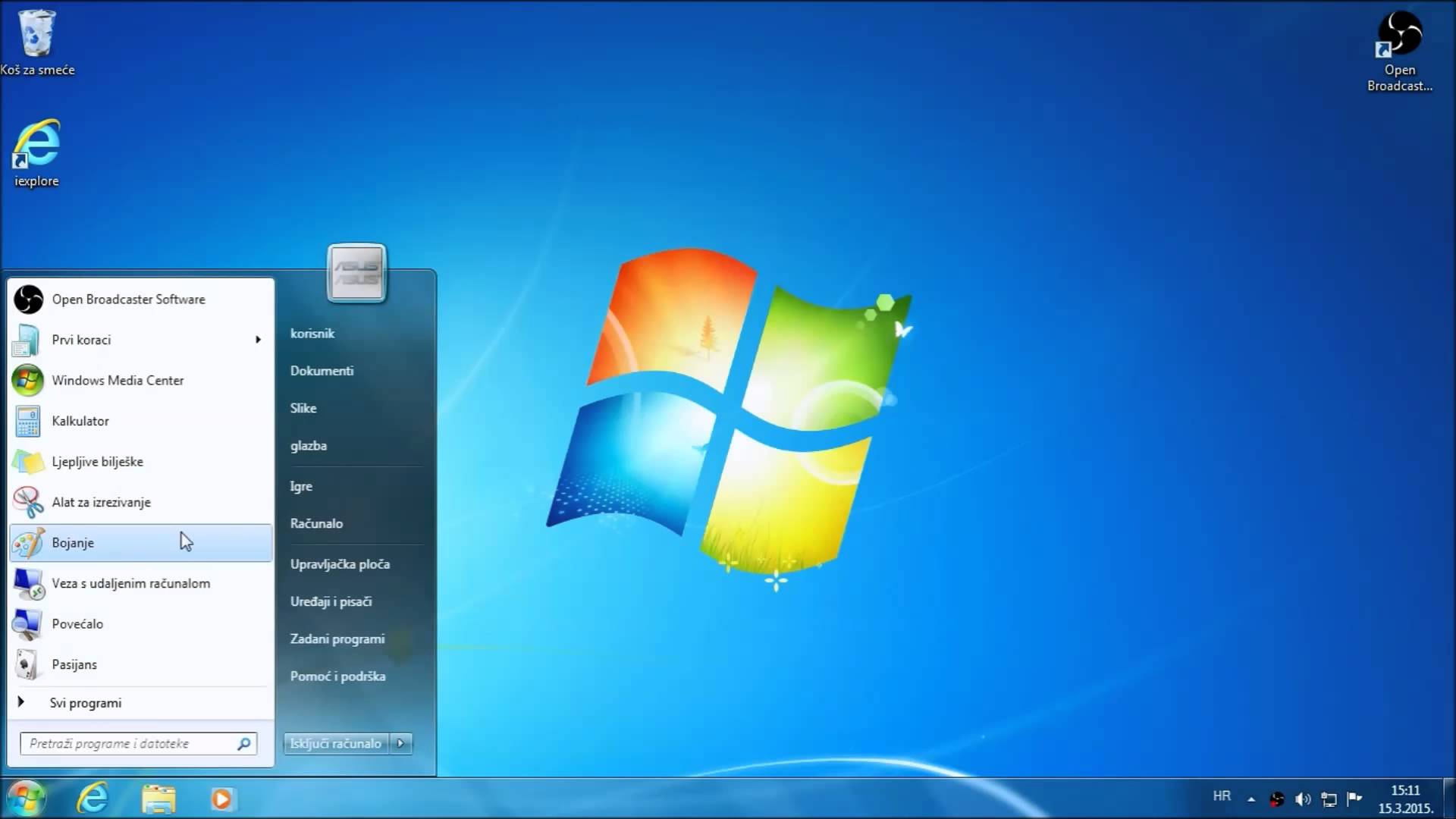 Radna površina
Ikonice
Taskbar – Linija poslova
Koncept prozora i njhova podjela
U operativnom sistemu MS Windows prozor predstavlja jedan od osnovnih elemenata okruženja , po kojem je ovaj operativni sistem dobio ime. U Windows-u postoje četiri vrste prozora.  To su:

Prozor foldera (grupni prozor)
Prozor aplikacije
Prozor dokumenta
Prozor za dijalog
Prozor foldera
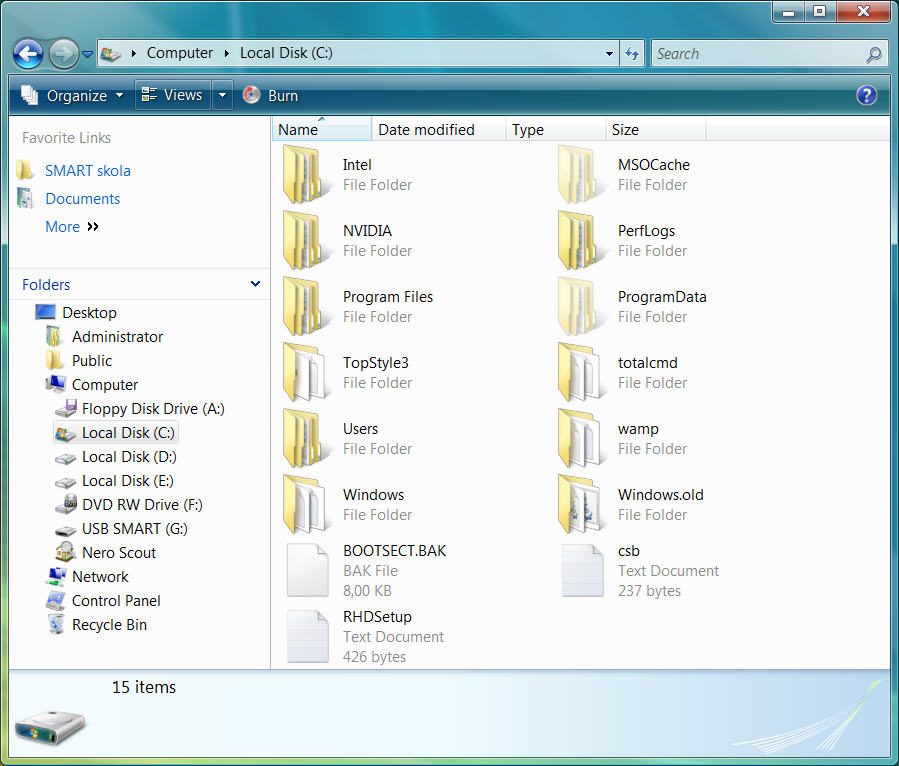 Ovo je prozor u kojem su prikazani programi, folderi (fascikle) i dokumenta koji propadaju jednoj grupi.
Prozor aplikacije i prozor dokumenta
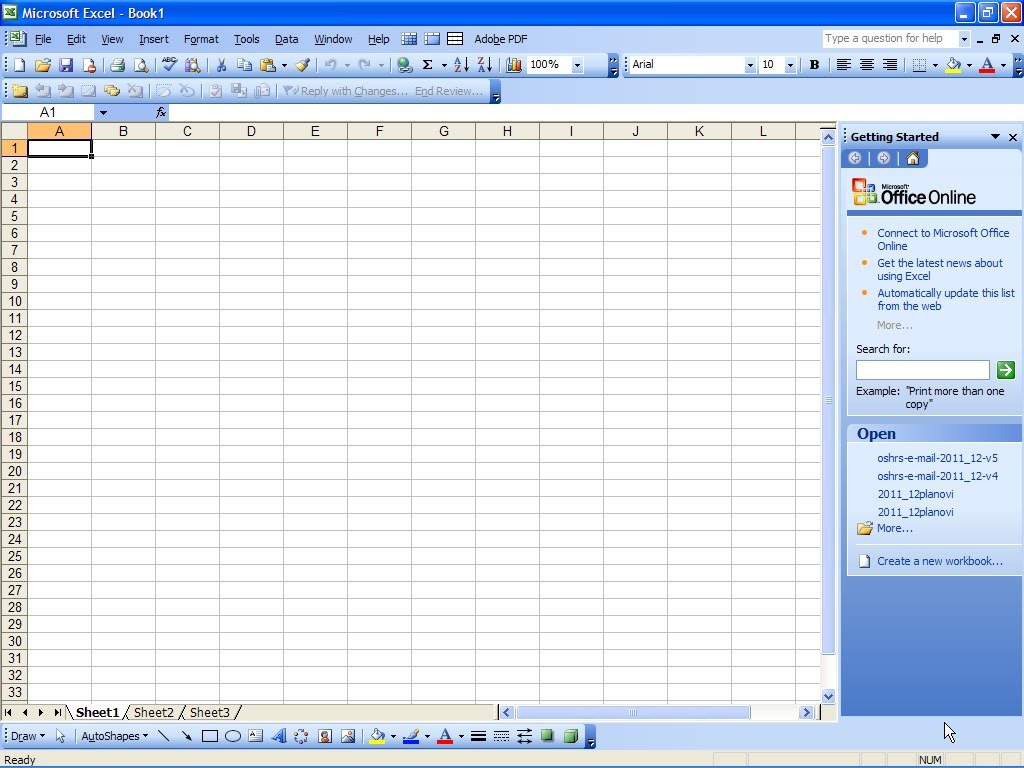 Prozor u kome se izvršava neki program (aplikacija) u Windows okruženju. S obzirom na to da jedan program može da radi istovremeno sa više dokumenata, svaki dokument se kreira u svom prozoru dokumenta.
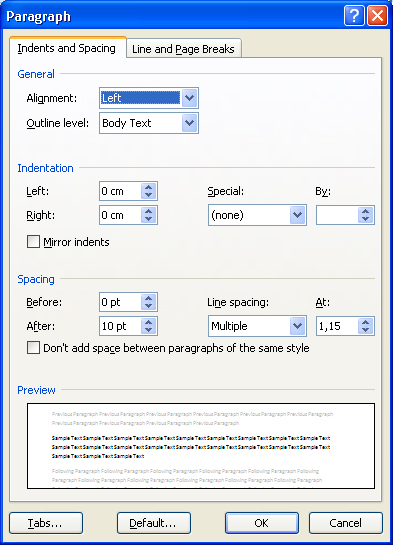 Prozor za dijalog
Ovaj prozor služi za komunikaciju korisnika i operativnog sistem ili aplikacije. Operativni sistem šalje poruku upozorenja ili obaveštenja, a aplikacija očekuje biranje dodatnih opcija korisnika.
Elementi prozora
Osnovni postupci sa prozorima
Da bi pomjerili aktivni prozor potrebno je da pokazivač miša (strelicu) postavimo na naslovnu liniju i da pritisnemo i držimo lijevi taster miša. Sa pomjeranjem miša pomjera se i prozor.
Kada postavimo prozor na željenu poziciju  pustimo lijevi taster i prozor će ostati na datoj poziciji.
Pritiskom na ovo dugme prozor se zatvara. To je suštinska razlika između zatvorenog i minimizovanog prozora. Veliki broj otvorenih prozora u istom trenutku, bilo da su oni vidljivi na ekranu ili minimizirani, usporavaju rad Windows-a, pa zbog toga uvek treba da zatvorite prozore koji vam više ne trebaju. Prilikom zatvaranja, prozor nestaje sa ekrana i sa Taskbar-a.
Promjena veličine prozora
Privremeno zatvaranje prozora
Trajno zatvranje prozora
Premještanje prozora na drugo mjesto
Veličina prozora se može promjeniti na dva načina: promjena po jednoj ili obje dimenzije ili da prozor zauzme cijelu površinu.
Prozor s kojim se trenutno ne radi se može privremeno ukloniti sa ekrana na dugme za minimizaciju 



Minimizovanjem samo sklanjate prozor sa ekrana, ali ga ne zatvarate. Minimizovan prozor se ne vidi, ali je program i dalje otvoren..
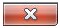 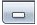 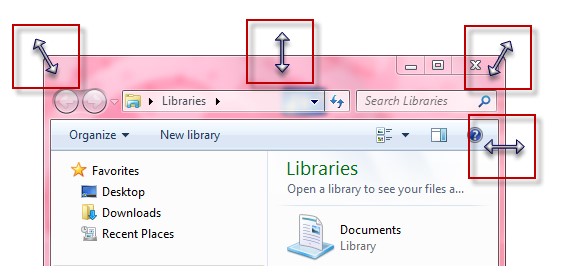 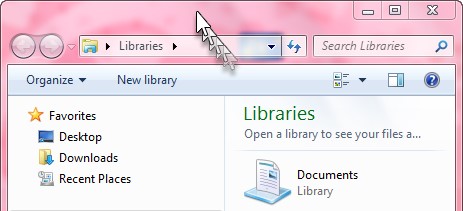 Pokretanje programa
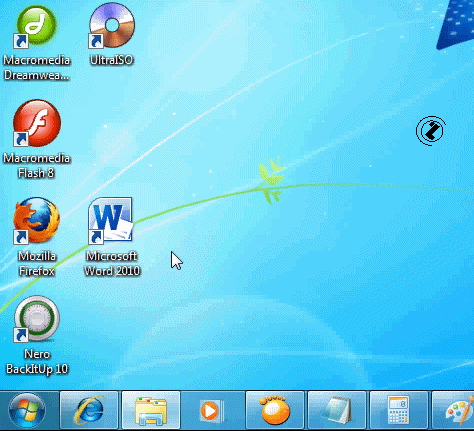 Dva načina za pokretamje programa:

Iz START menija

Pokretanjem ikonice na desktopu
Kreiranje prečica za pokretanje programa
Da bi se razlikovala od ostalih ikona – prečica u donjem lijevom uglu ima sličicu strelice.
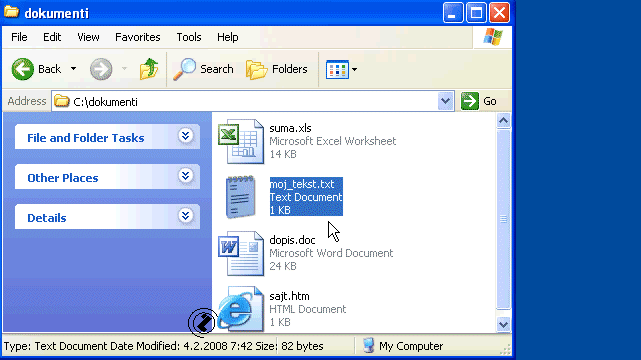 Rad sa datotekama i folderima
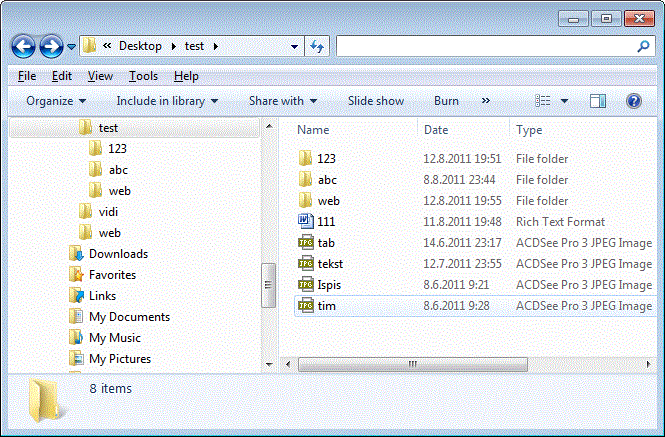 Osnovni program za rad sa datotekama i folderima je Windows Explorer.
Pokreće se dvostrukim klikom na prečicu Computer ili jednostrukim klikom na prečicu Windows Explorer u taskbar-u.
Windows Explorer
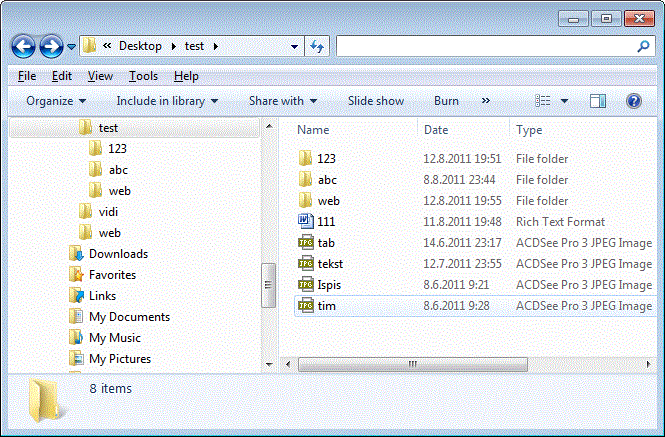 Korijeni strukture podataka
Poddrvo strukture označene sa lijeve strane
Kreiranje novog foldera
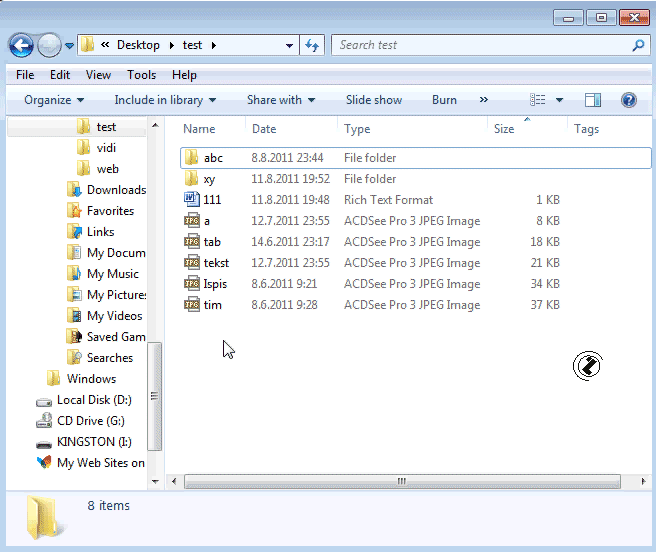 Otvoriti Windows Explorer
    Izbor foldera na kojem se kreira podfolder.
    FILE meni.
    NEW opcija.
    FOLDER opcija.
    Otkucati ime novog foldera (npr. test) preko teksta NEW FOLDER.
    Klik u prazan prostor za potvrdu ili pritisnuti tipku Enter.
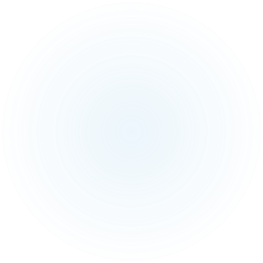 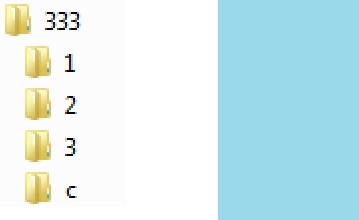 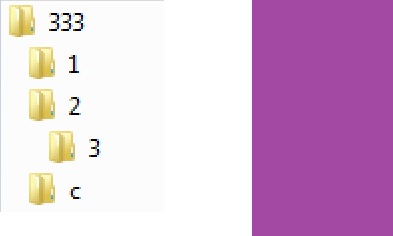 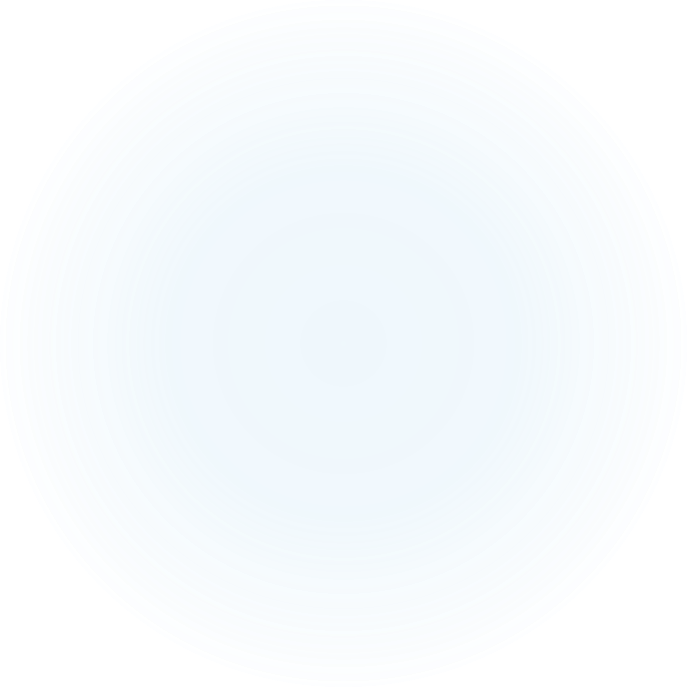 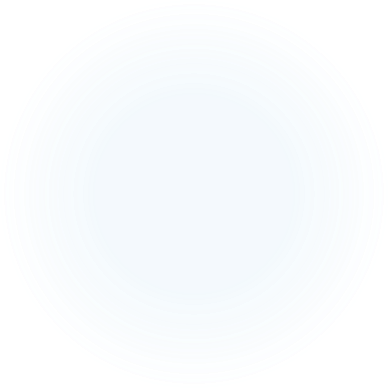 Vježba – kreirati foldere kao na slici
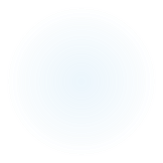 Označavanje foldera ili datoteke
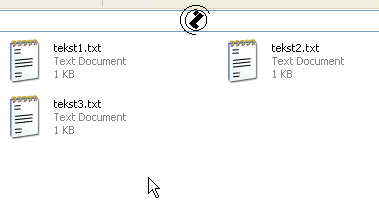 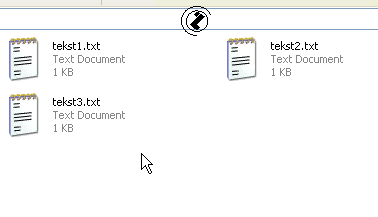 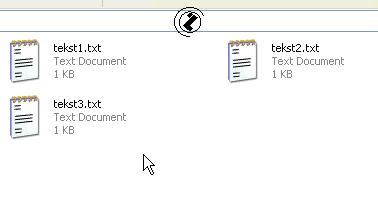 Mišem
Prevlačenjem pokazivača miša preko fajlova oni se označavaju.
CTRL + KLIK
Istovremeno se drži pritisnuta tipka CTRL na tastaturi i kliknete na objekat koji želite i novo izabrani objekat je označen kao i prethodno odabrani.
SHIFT + klik
Istovremeno se drži pritisnuta tipka SHIFT na tastaturi i kliknete na zadnji objekat u nizu. Svi objektni u nizu su označeni.
Promjena naziva datoteke ili foldera
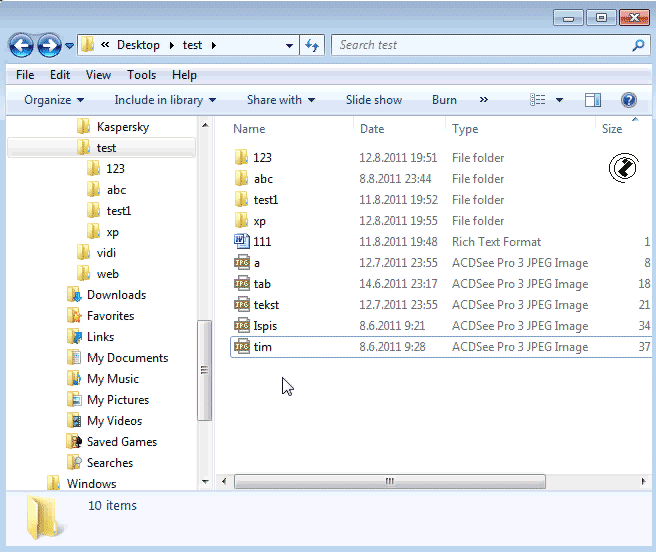 Otvoriti WINDOWS EXPLORER
Izabrati folder čije ime se mijenja (npr test).
Otvoriti FILE meni.
RENAME opcija.
Upis novo ime foldera (TEST 1).
Pritisnuti tipku Enter za potvrdu.
Ili desni klik na fajl (folder) i iz padajućeg menija odabrati Rename.
Premještanje foldera i datoteka iz jednog foldera u drugi
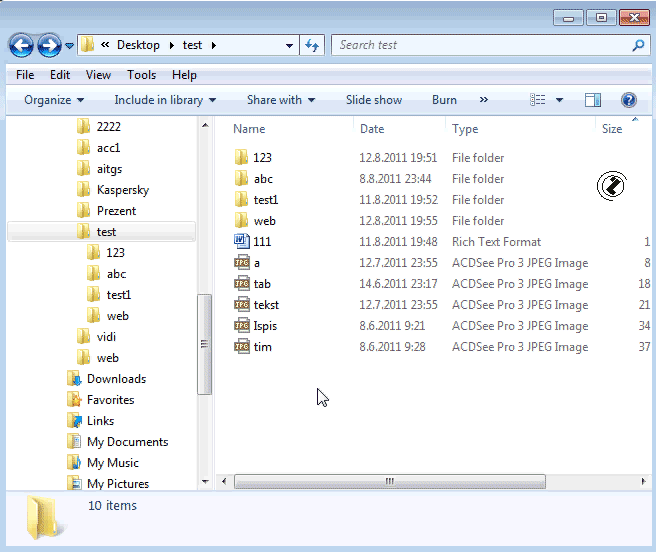 Prvo je potrebno naznačiti foldere i datoteke koje želimo da premjestimo.
Naredbom CUT iz trake menija Organize ili Edit, ili pomoćnog menija ili Ctrl+X se prebace u klipbord.
Označi se odredišni folder.
Zada se naredba PASTE iz trake menija Organize ili Edit, ili pomoćnog menija ili Ctrl+V.
Kopiranje foldera i datoteka
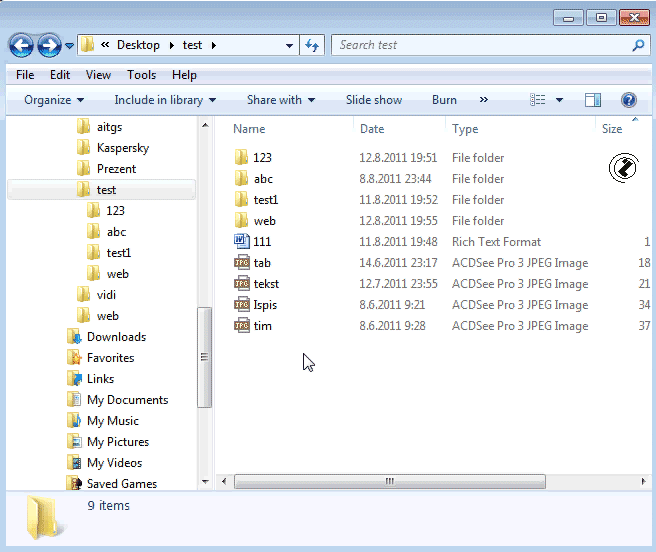 Proces kopiranja se izvodi na isti način kao i premještanje, sem što se umjesto naredbe CUT izvodi naredba COPY.
Brisanje foldera ili datoteka
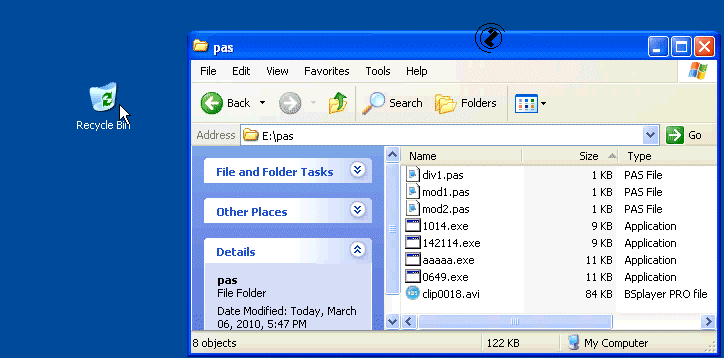 Označiti folder ili fajl
Pritisnuti taster Delete ili desni klik/Delete.